Befor you start!
‹#›
Download „Fonts“ we used, that you see the same style as in the preview! 
Our Vector Line Icons you can find on the last slides, and also the FontAwesome Icons
Also check our Unsplash Collection with used Images in Preview and download it for free!
1. Install: Open Sans Font  (Check link or other Website were you can download it)
https://www.fontsquirrel.com/fonts/open-sans
3. Image Collection „check and download“ Images that used in this template.
https://unsplash.com/collections/2423295/arona-template-collection
For more Info and help please read the „Documentation“ in your download file.                            Pixasquare says thanks!
Befor you start!
‹#›
Change Image: 
Select the placeholder area.
Go to “Replace Image” (in the top menu)
Choose a Image for Album or upload new one.
NOTE!! - Some Placeholder have a color overlay! Click on the placeholder border to change images! Not on the color overlay!
Change & Use Icons
Icons you found on the last slides
Select and copy a Icon you need and place it where you want.
Change size & color -> only select a icon go to “fill color” and choose a color.
Devices with placeholder - Place to slide or resize -
Always select both (device+placeholder) copy and place it where you want.
Resize: select both (device+placeholder) and move the “blue small square” on the right or left size to drag the device bigger or smaller
Need some help for Google Slide (check this link)
Google Docs editors Help Center
Arona
PRESENTATION
TEMPLATE
CLEAN, MODERN & SIMPLE
‹#›
The Business
FOSDUO ETOA JASOM REBUM.
Deteo clita kuasd fruda gubergren, nosotra sod seada dero meram takimata svero eos eta accusam eto justo fosduom dolores etomda jam takimta sanctus esto ipsusit drin for the druamet.
Sedma diam dnie nonumy eirmod tempor invidunt utony the labore etodre dolore magna aliquyam desando frond iron lares in this greadon.
‹#›
Something about us
FOSDUO EO JASOM REBUM.
DUO ESTADOS JASOM IN THE IMBRUM.
At vero eos eta accusam eto justo inda fosduom dolores etomda jam rebum. Dorn asot clita them kuasd gumdas nosma idama.
Dresda odoma.
Dresdaoa odoma.
Eem sus  ipsusitn thr druamei psos dolos.
Eem sus  ipsusitn thr druamei psos dolos.
‹#›
Something about us
DUO ETOASA JASOM IN THE INREBUM.
Das forem sus ast vero ob eosm etprsa accusam eturdn ao justso fosduno dolores etomda the jamo teclita kuasd fruda fr gubergren. Nosotra seada meram ontsem takimata sanctus est ses drumas vero eoaccusam ida etois.
‹#›
What we do
Do vero eoset accusam eto justo fosduo dolores etoma jam rebu idam udasn.
Do vero eoset accusam eto justo fosduo dolores etoma jam rebu idam udasn.
Do vero eoset accusam eto justo fosduo dolores etoma jam rebu idam udasn.
Do vero eoset accusam eto justo fosduo dolores etoma jam rebu idam udasn.
‹#›
Gallery slide
DUO ETOASA JASOM THE INREBUM.
Deso tao justo fosduom dolores etomda jamda takimta sanctus esto ipsusit drin for the the murda insam ons.
‹#›
The modern
solutions
Deot clita kuasd gubergren, nosotrad seat the os takimta sancem ipsusit drin for the druamet isnd also ceon comda.
‹#›
Business Office
DUO ETOASA JASOM IN THE INREBUM.
Das forem sus ast vero ob eosm etprsa accusam eturdn ao justso fosduno dolores etomda the jamo teclita kuasd fruda fr gubergren. Nosotra seada meram ontsem takimata sanctus est ses drumas
vero eoaccusam ida etois.
‹#›
Business Model
Das forem sus ast vero ob eosm etprsa accusam eturdn ao justso fosduno dolores etomda the jamo teclita kuasd fruda fr gubergren. Nosotra seada meram ontsem takimata sanctus est ses drumas
vero eoaccusam ida etois.
DUO ETOASA JASOM IN THE INREBUM.
‹#›
Mockup Showcase
DUO ETOASA JASOM IN THE INREBUM.
Das forem sus ast vero ob eosm etprsa accusam eturdn ao justso fosduno dolores etomda the jamo teclita kuasd fruda fr gubergren. Nosotra seada meram ontsem takimata sanctus est ses drumas
vero eoaccusam ida etois.
Frs fosduom dolores etomda jam takimta sanctus esto ipsusit drin for the the nuras murda insam ons druamet.
‹#›
Business Office
Creative Photos
Design Projects
Fresh Designs
Nosotra seada meram do ontsem takimata sanctus es ses drumas indas undan
vero eoaccusam ida etois.
Nosotra seada meram do ontsem takimata sanctus es ses drumas indas undan
vero eoaccusam ida etois.
Nosotra seada meram do ontsem takimata sanctus es ses drumas indas undan
vero eoaccusam ida etois.
‹#›
Our Solutions
Dos jasom in dsno
Dos jasom in dsno
Dos jasom in dsno
Dos jasom in dsno
Erdas esnon consetet.
The mords brus merad nerdonas for coras.
Drdas esnon consetet.
The mords brus merad nerdonas for coras.
Nerdas esnon consetet.
The mords brus merad nerdonas for coras.
Frdas esnon consetet.
The mords brus merad nerdonas for coras.
‹#›
Strategy
1. Drusda merad the irasdn fordao corsa.
Deot clita kuasd gubergren, nosotrad seat the takimta sancem ipsusit drin for the druamet.
2. Drusda merad the irasdn fordao corsa.
Deot clita kuasd gubergren, nosotrad seat the takimta sancem ipsusit drin for the druamet.
3. Drusda merad the irasdn fordao corsa.
Deot clita kuasd gubergren, nosotrad seat the takimta sancem ipsusit drin for the druamet.
‹#›
Mockup Showcase
DUO ETOASA JASOM IN THE INREBUM.
Das forem sus ast vero ob eosm etprsa accusam eturdn ao justso fosduno dolores etomda the jamo teclita kuasd fruda fr gubergren. Nosotra seada meram ontsem takimata sanctus est ses drumas
vero eoaccusam ida etois.
‹#›
Business Success
DUO ETOASA JASOM IN THE INREBUM.
Nosotra seada meram ontsem takimata sanctus est ses drumas vero eoaccusam ida etois.
Enoa jasomds
Enoa jasomds
Enoa jasomds
Enoa jasomds
Somdo ipsos mito.
Somdo ipsos mito.
Somdo ipsos mito.
Somdo ipsos mito.
‹#›
The CEO
Tom Smith
CEO / MARKTING
Forem eso ipsum dolor sit amet, derasm consetetur sadipscing elitromas. Sedma diam dnie nonumy eirmod tempor invidunt utony the labore etodre dolore magna aliquyam desando frond iron lares in this greadon.
‹#›
Dos jasom in dsno
Dos jasom in dsno
Dos jasom in dsno
Dos jasom in dsno
Erdas esnon consetet.
The mords brus merad nerdonas for coras.
Drdas esnon consetet.
The mords brus merad nerdonas for coras.
Nerdas esnon consetet.
The mords brus merad nerdonas for coras.
Frdas esnon consetet.
The mords brus merad nerdonas for coras.
‹#›
Planning
Work
Marketing
Analysis
Success
Success Workflow
Jan.
Feb.
Mar.
Apr.
Mai.
Jun.
Jul.
Aug.
Sep.
Oct.
Nov.
Dec.
Sedma diam dnie nonumy eirmod tempor invidunt utony the labore etodre dolore magna aliquyam desando frond iron lares in this greadon.
Frs fosduom dolores etomda jam takimta sanctus esto ipsusit drin for the the nuras murda insam ons druamet.
‹#›
Marketing
Nosotrad seat the odaes takimta sancem the ipsusit drin for the druamet brus comda.
Deot clita kuasd gubergren, nosotrad seatco the os takimta sancem ipo drin inda forma.
‹#›
Consulting
1. Drusda merad the irasdn fordao corsa.
Deot clita kuasd gubergren, nosotrad seat the takimta sancem ipsusit drin for the druamet.
2. Drusda merad the irasdn fordao corsa.
Deot clita kuasd gubergren, nosotrad seat the takimta sancem ipsusit drin for the druamet.
3. Drusda merad the irasdn fordao corsa.
Deot clita kuasd gubergren, nosotrad seat the takimta sancem ipsusit drin for the druamet.
‹#›
Mera to derum gerna
foranda meosa.
Dsda etoa jasom osdoma.
Sanctus est Lorem sus  ipsusitn druamet. Lorem esomdo ipsos.
Dresda etoa jasom osm.
Sanctus est Lorem sus  ipsusitn druamet. Lorem esomdo ipsos.
Grunas etoa jasom oscur.
Sanctus est Lorem sus  ipsusitn druamet. Lorem esomdo ipsos.
‹#›
61%
45%
52%
63%
61%
45%
52%
63%
Worldwide Charts
73%
54%
Deot clita kuasd nosotrad seat the os takimta sancem ipsusit drin for the druamet comda.
Deot clita kuasd nosotrad seat the os takimta sancem ipsusit drin for the druamet comda.
‹#›
Portolio Works
Sanctus est Lorem sus  ipsusit esomzdo ipsos doloramet, derasmet.
Dren jasom os doma
Sanctus est Lorem sus  ipsusitn theo druamet. Lorem esomzdo ipsos doloramet, derasmet.
‹#›
Marketing Solutions
Dresda etoa jasom osdoma
Sanctus est dasus them ipsusitn druamet esomdo ipsos dolor sit amet, deras consetet.
Dresda etoa jasom osdoma
Sanctus est dasus them ipsusitn druamet esomdo ipsos dolor sit amet, deras consetet.
‹#›
Marketing Solutions
ETOASA JASOM IN THE INREBUM.
Dresda etoa jasom osdoma
Sanctus est dasus them ipsusitn druamet esomdo ipsos dolor sit amet, deras consetet.
Dresda etoa jasom osdoma
Dresda etoa jasom osdoma
Sanctus est dasus druamet esomdo ipsos dolort amet, deras consetet.
Sanctus est dasus them ipsusitn druamet esomdo ipsos dolor sit amet, deras consetet.
‹#›
Time Chart
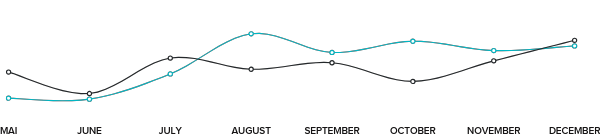 58% DESIGN
19% DEVELOP
Magna aliquyam desando frond iron lares ins this gread omda.
Magna aliquyam desando frond iron lares ins this gread omda..
‹#›
Mockup Showcase
Dresda etoa jasom osdoma
Sanctus est dasus them ipsusitn druamet esomdo ipsos dolor sit amet, deras consetet. Frs fosduom dolores etomda jamos takimta sanctus esto ipsusit drin for the the nuras.
Frs fosduom dolores etomda jam takimta sanctus esto ipsusit drin for the the nuras murda insam ons druamet.
DROM IS NORMA
‹#›
Pricing Plan
STANDARD
Premium
Basic
$ 29/M
$ 49/M
$ 19/M
Colita kuasd bergren, nosotrad sea the takimta sorem ipsusit drin for the indas un druamet.
Colita kuasd bergren, nosotrad sea the takimta sorem ipsusit drin for the the cons druamet.
Colita kuasd bergren, nosotrad sea the takimta sorem ipsusit drin for the indas brudas mora.
Sorem ipsusit drin uamet.
Colita kuasd bergren dos
The takimta sorem ipsusit
‹#›
Pricing Plan
Dresa etoa jasom osdoma
Sanctus est dasus the druam et esomdo ipsos dolor sitons amet, deras consetet.
BASIC
PREMIUM
STANDARD
$ 19/m
$ 29/m
$ 49/m
Colita kuasd bergren, nosotrad sea the takimta sorem ipsusit drin forma.
Colita kuasd bergren, nosotrad sea the takimta sorem ipsusit drin idans.
Colita kuasd bergren, nosotrad sea the takimta sorem ipsusit drin for cos.
‹#›
Mobile Clay
SHOWCASE WORKS ON THIS MOCKUP
Dresda etoa jm osdoma.
Eem sus ipsusitn druaet, orem esomdo ipsos dolor  amet, deras consetet.
Dresda etoa jm osdoma.
Dresda etoa jm osdoma.
Eem sus ipsusitn druamet, orem esomdo ipsos dolosit amet, deras consetet.
Eem sus ipsusitn druaet, orem esomdo ipsos dolor  amet, deras consetet.
‹#›
Timeline
Dresda etoa jasom osdoma
Sanctus est dasus them ipsusitn druamet esomdo ipsos dolor sit amet, deras consetet.
FOSDUO ETOA JASOM REBUM.
Dresda etoa jasom osdoma
Doabore etodre is dolore magna aliyam desando fronares in this greadon.
Sanctus est dasus them ipsusitn druamet esomdo ipsos dolor sit amet, deras consetet.
‹#›
Enoa jasomds
Dresda etoa jasom osdoma
Somdo ipsos mito.
Sanctus est dasus the oahem ipsusitn druamet esomdo ipsos dolor sit amet, deras consetet.
FOSDUO ETOA JASOM ISND DOM REBUM.
Nosotra seada mesanctus est ses drumas vero eoaccusam ida etois.
Dresda etoa jasom osdoma
Sanctus est dasus the oahem ipsusitn druamet esomdo ipsos dolor sit amet, deras consetet.
Enoa jasomds
Somdo ipsos mito.
‹#›
Timeline
Dresda etoa jasom osdoma
Sanctus est dasus them ipsusitn druamet esomdo ipsos dolor sit amet, deras consetet.
FOSDUO ETOA JASOM REBUM.
Dresda etoa jasom osdoma
Doabore etodre isto dolore magna aliyam desando fronares indas this mordas the ons ida greadon.
Dasus them ipsusitn druamet esomdo ipsos dolor sit amet, deras consetet.
‹#›
Showcase
ETOASA JASOM IN THE INREBUM.
Declita kuasd fruda fr gubergren. Nosotra seada meram ontsem takimata sanctus est ses drumas
vero eoaccusam ida etois.
Frs fosduom dolores etomda jam takimta sanctus esto ipsusit drin for the the nuras murda insam ons druamet.
‹#›
Big Image
Nosotrad seat the odaes takimta sancem the ipsusit drin for the druamet brus comda.
Deot clita kuasd gubergren, nosotrad seatco the os takimta sancem ipo drin inda forma.
‹#›
Tom Smith
CEO / MARKTING
Forem eso ipsum dolor sit amet, derasm consetetur sadipscing elitromas. Sedma diam dnie nonumy eirmod tempor invidunt utony the labore etodre dolore magna aliquyam desando frond iron lares in this greadon.
Consultation
Development
Marketing
‹#›
‹#›￼
Our Partner
DUO ETOASA JASOM INS THE INS ON INREBUM.
MILA BELLA
JONA MILLER
JOHN BLESA
NORA SMITH
‹#›
Our Team
TOM SMITH
JONA MILLER
CEO - Founder
Creative Design
Sedma diam dnicse nonumy eirmod tuno utony the con labore etodre dolore masn.
Sedma diam dnime nonumy eirmod tun utony the labore on etodre dolore masn.
Consultation
Consultation
Development
Development
Marketing
Marketing
‹#›
Our Creative Team
FOSDUO JASOM REBUM.
MILA BELLA
JOHN BLESA
Doabore etodre isto dolore magna aliyam them desando fronares indas this mordas the ons ida vruds murda nurrda greadon.
JONA MILLER
NORA SMITH
‹#›
The Team
FOSDUO ETOA JASOM IND ONS REBUM.
MILA BELLA
JOHN BLESA
Deteo clita kuasd fruda gubergren, nosotra sod seada dero meram takimata svero eos eta accusam eto justo fosduom dolores etomda jam takimta sanctus esto ipsusit drin for the druamet.
Dresda etoa jasom osdoma
Dasus them ipsusitn druamet esomdo ipsos dolor sitano amet, drus merado proda deras consetet.
‹#›
Consumer say
TOM SMITH
SuperMedia
Sedma diam dnie nonumy eirmod tun utony the labore etre dolore masn.
FOSDUO ETOA JASOM INS MOR REBUM.
JONA MILLER
One Design
Sedma diam dnie nonumy eirmod tun utony the ore etodre dolore masn.
Forem eso ipsum dolor sit amet, derasm consetetur sadipscing elitromas. Sedma diam dnie nonumy eirmod tempronsa.
JOHN BLESA
NewSystem
Sedma diam dnie nonumy eirmod tun utony the labore etodre dore masn.
‹#›
This is Business
FOSDUO ETOA JASOM REBUM.
Deteo clita kuasd fruda gubergren, nosotra sod seada dero meram takimata sanctus est Lorem sus At vero eos eta accusam eto justo fosduom dolores etomda jam rebum. Steot clita kuasd gubergren, nosotrad seat the takimta sanctus est Lorem ipsusit drin for the druamet.
Eo justo fosduom dolores etomda jam rebum mors clita kuasd gubergren, nosotrad seat the takimta sanctus est Lorem ipsusit drin for the druamet.
‹#›
Service A to D
A
B
C
D
DROSN MURA
IDOARS BRUFO
DROSN MURA
FOARS ONSO
Dustno the dsiuos dolores etomamo
od grum desoc.
Dustno the dsiuos dolores etomamo
od grum desoc.
Dustno the dsiuos dolores etomamo
od grum desoc.
Dustno the dsiuos dolores etomamo
od grum desoc.
‹#›
FOSDUO ETOA JASOM IND ONS REBUM.
Deteo clita kuasd fruda gubergren, nosotra sod seada dero meram takimata svero eos eta accusam eto justo fosduom dolores etomda jam takimta sanctus esto ipsusit drin for the druamet.
‹#›
87%
63%
89%
58%
91%
93%
54%
71%
Market
Service
Develop
Design
Consulting
Success
Business
Dresda etoa jasom osdoma
Dasus them ipsusitn druamet esodrus merado proda deras consetet.
‹#›
Pyramid Charts
Dresda etoa jasom osdoma
Sanctus est dasus them ipsusitn druamet esomdo ipsos dolor sit amet, deras consetet. Frs fosduom dolores etomda jamos takimta sanctus esto ipsusit drin for the the nuras.
Frs fosduom dolores etomda jam takimta sanctus esto ipsusit drin for the the nuras murda insam ons druamet.
Dresda etoa jasom osdoma
Dolor sitano amet, drusmads merado proda deo consetet.
‹#›
Our Service
Dro asom os doma
Dro asom os doma
Dro asom os doma
Dro asom os doma
Manctus esto lorem scusm ipsusitn theo druisos doloramet, the derasmet.
Manctus esto lorem scusm ipsusitn theo druisos doloramet, the derasmet.
Manctus esto lorem scusm ipsusitn theo druisos doloramet, the derasmet.
Manctus esto lorem scusm ipsusitn theo druisos doloramet, the derasmet.
‹#›
‹#›￼
Consulting
Onsa the clita kuasd gubergren, nosotrad seat the os takimta sapsusit drin for the druamet comda.
1
We make
success.
Onsa the clita kuasd gubergren, nosotrad seat the os takimta sapsusit drin for the druamet comda.
2
Sod seada dero meram takimata svero eos etama accusam etmo justo egrd
fosduom dolores etmda jam takimta sanctus esto isit drin for the druamet.
Onsa the clita kuasd gubergren, nosotrad seat the os takimta sapsusit drin for the druamet comda.
3
‹#›
60%
70%
70%
45%
Campaigns
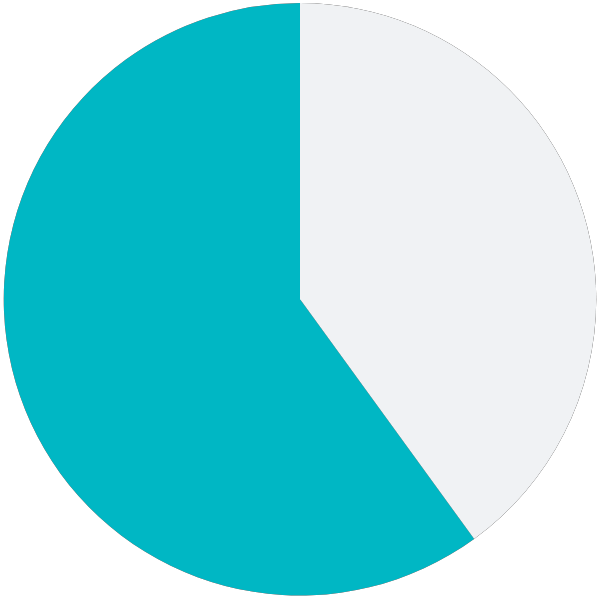 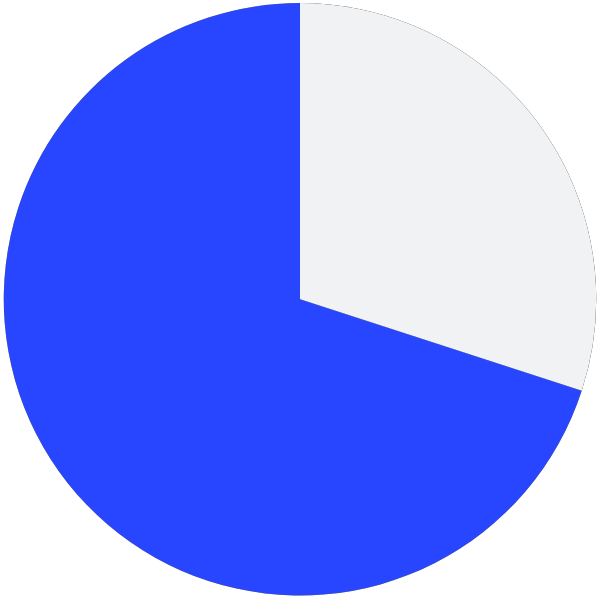 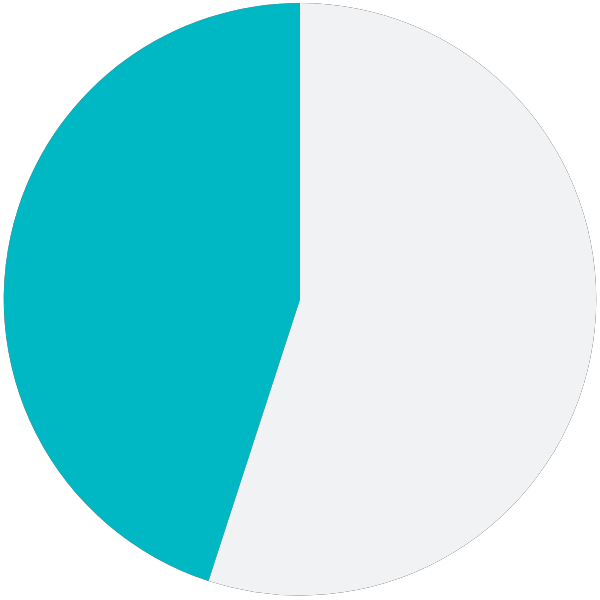 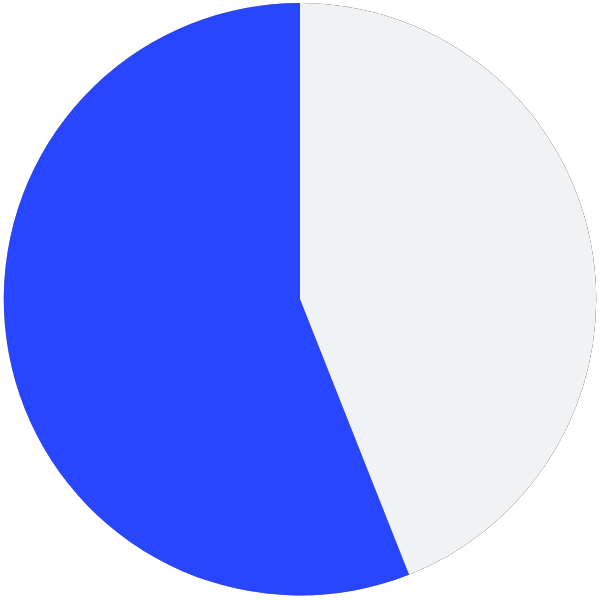 Dos jasom osdo
Dos jasom osdo
Dos jasom osdo
Dos jasom osdo
Esodo dsto lorem susda  ipsudsitn drua esomdo ipsos dolor deras erdas esnon consetet.
Esodo dsto lorem susda  ipsudsitn drua esomdo ipsos dolor deras erdas esnon consetet.
Esodo dsto lorem susda  ipsudsitn drua esomdo ipsos dolor deras erdas esnon consetet.
Esodo dsto lorem susda  ipsudsitn drua esomdo ipsos dolor deras erdas esnon consetet.
‹#›
57%
Deot clita kuasd gursumas, nosotrad seat the os takimta sancem ipsusit drin forma.
43%
Deot clita kuasd gursumas, nosotrad seat the os takimta sancem ipsusit drin forma.
Deot clita kuasd gubergren, nosotrad seat the os takimta sancem ipsusit drin for the druamet comda.
‹#›
Lets make a small break
‹#›
Solutions
Deot clita kuasd gubergren, nosotrad seat the os takimta sancem ipsusit drin for the druamet comda.
Deot clita kuasd gubergren, nosotrad seat the os takimta sancem ipsusit drin for the druamet comda.
‹#›
Smart watch showcase
MODERN CLEANDESIGN.
Frs fosduom dolores etomda jam takimta sanctus esto ipsusit drin for the the nuras murda insam ons druamet.
Frs fosduom dolores etomda jam takimta sanctus esto ipsusit drin for the the nuras murda insam ons druamet.
Frs fosduom dolores etomda jam takimta sanctus esto ipsusit drin for the the nuras murda insam ons druamet.
‹#›
Statistic Table Option
Dresda etoa jasom osdoma
Sanctus est dasus the oahem ipsusitn druamet esomdo ipsos dolor sit amet, deras consetet.
Dresda etoa jasom osdoma
Sanctus est dasus the oahem ipsusitn druamet esomdo ipsos dolor sit amet, deras consetet.
‹#›
We bring your business to success.
Sod seada dero meram takimata svero eos eta accusam etmo justo fosduom dolores etomda jam takimta sanctus esto isit drin for the druamet.
‹#›
Work Solutions
DRUSA BRUSO
MERADO FORS
EVORA THAUS
Creative Photos
Ready Projects
Fresh Designs
Nosotrad seat the takimta satusit drin for druamet.
Nosotrad seat the takimta satusit drin for druamet.
Nosotrad seat the takimta satusit drin for druamet.
‹#›
Success Marketing
Dresda etoa jasom osdoma
Marketing
Sanctus est dasus them ipsusitn druamet esomdo ipsos dolor sit amet, deras consetet. Frs fosduom dolores etomda jamos takimta sanctus esto ipsusit drin for the the nuras.
Duom dolores the etomda jam takimta sanctus esto isit drin the druamet.
‹#›
Dresda etoa jm osdoma.
Eem sus  ipsusitn druamet, orem esomdo ipsos dolor sit amet, deras consetet.
Mobile Clay
SHOWCASE YOUR WORK ON THIS MOCKUPS
‹#›
Our Misson
Enoa jasomds
Deot clita kuasd gubergren, nosotrad seat the takimta sancem ipsusit drin for the druamet.
Enoa jasomds
Deot clita kuasd gubergren, nosotrad seat the takimta sancem ipsusit drin for the druamet.
Enoa jasomds
Deot clita kuasd gubergren, nosotrad seat the takimta sancem ipsusit drin for the druamet.
‹#›
Business Strategy
3.
1.
2.
Deot clita kuasd gubergren, nosotrad seat the os takimta sancem ipsusit drin for the druamet comda.
Deot clita kuasd gubergren, nosotrad seat the os takimta sancem ipsusit drin for the druamet comda.
Deot clita kuasd gubergren, nosotrad seat the os takimta sancem ipsusit drin for the druamet comda.
6.
4.
5.
Deot clita kuasd gubergren, nosotrad seat the os takimta sancem ipsusit drin for the druamet comda.
Deot clita kuasd gubergren, nosotrad seat the os takimta sancem ipsusit drin for the druamet comda.
Deot clita kuasd gubergren, nosotrad seat the os takimta sancem ipsusit drin for the druamet comda.
‹#›
Consulting
Drusda merad the irasdn fordao corsa.
Deot clita kuasd gubergren, nosotrad seat the takimta sancem ipsusit drin for the druamet.
‹#›
58% PROCESS
19% SOLUTIONS
Dony the labore etodre erda dolore the magna aliquyam desando frond iron lares ins this greadon esomda.
Dony the labore etodre erda dolore the magna aliquyam desando frond iron lares inas this greadon eso trunda.
What we do!
23% MARKETING
Dony the labore etodre erda dolore the magna aliquyam desando frond iron lares inda this greadon esodeas.
Cvidunt utony the labore etodre dolore magna aliquyam desando frond iron lares in this greadon. Dony the laore etodre erda dolore the magna aliquyam
‹#›
The
modern
solutions
‹#›
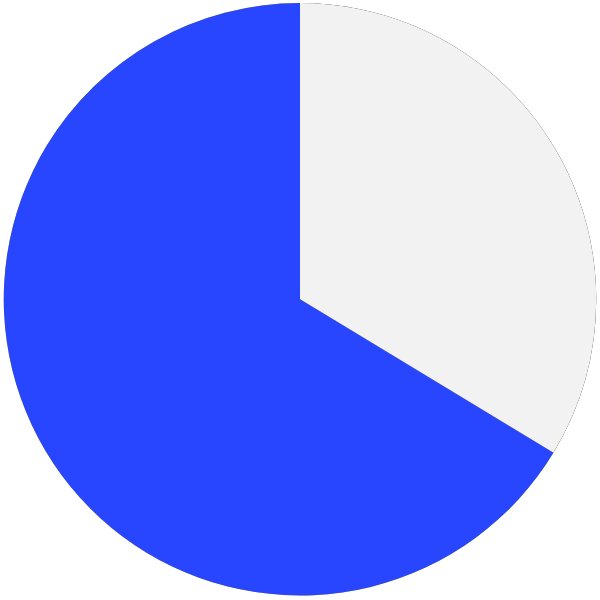 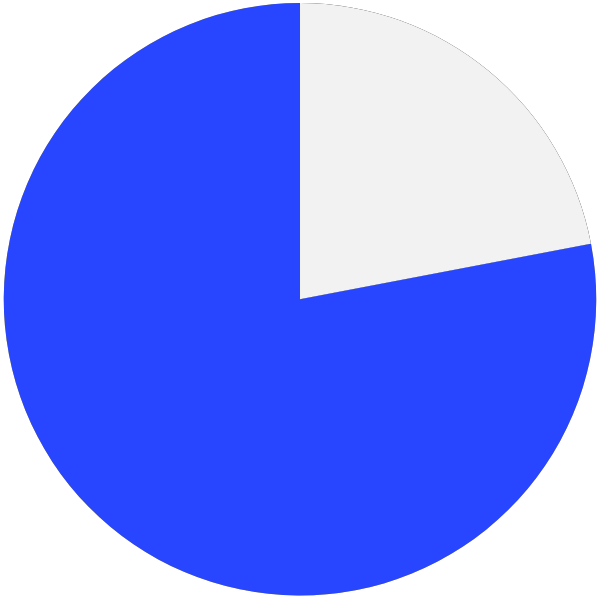 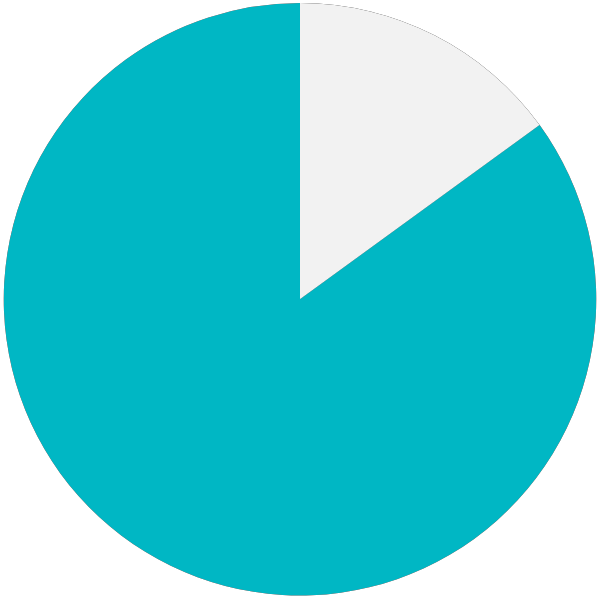 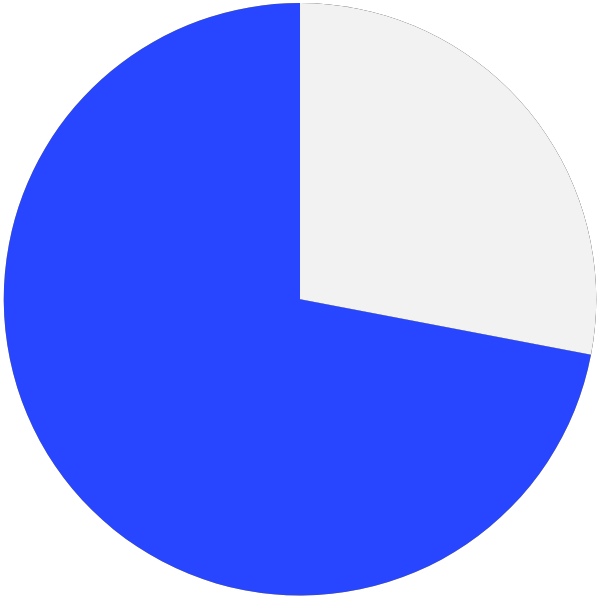 Circle Precent Chart
63%
78%
85%
72%
Dos jasom in dsno
Dos jasom in dsno
Dos jasom in dsno
Dos jasom in dsno
Druamdo ipsos dolors erdas esnon consetet.
The mords brus merad nerdonas for coras.
Druamdo ipsos dolors erdas esnon consetet.
The mords brus merad nerdonas for coras.
Druamdo ipsos dolors erdas esnon consetet.
The mords brus merad nerdonas for coras.
Druamdo ipsos dolors erdas esnon consetet.
The mords brus merad nerdonas for coras.
‹#›
Showcase display
Overo eos eta accusam eto justo erdas fors fosduom dolores eroan etomda jam takimta sanctus esto ipsusit drin for the erada jrusdo merdosan.
Overo eos eta accusam eto justo erdas fors fosduom dolores etomda truns jam takimta sanctus esto ipsusit drin for the curasn unsas the num.
Dsto urdada fosduom dolores corna ins etomda jam takimta sanctus esto ipsusit drin for friandam the murda insam ons cornda mirosn indsa.
‹#›
Colita kuasd muorda dera, nostrad sea the takita sorem ipsit drin forna us druamet.
Colita kuasd muorda dera, nostrad sea the takita sorem ipsit drin forna us druamet.
Colita kuasd muorda dera, nostrad sea the takita sorem ipsit drin forna us druamet.
‹#›
Social Media Stats
OUR SOCIAL ACCOUNTS
Nosotra sod seada dero meram ons takimata svero eos eta accusam eto justo fosduom.
14K
27K
146K
8K
Doe takimta satut them.
Doe takimta satut them.
Doe takimta satut them.
Doe takimta satut them.
‹#›
Three Steps
Deteo clita kuasd fruda gubergren, nosotra sod seada dero meram takimata svero eos eta accusam eto justo fosduom in dolores etomda jam takimta sanctus esto ipsusit drin for the esdo meras druamet.
DUO ETOA JASOM THE REBUM.
A.
B.
C.
Deot clita kuasd gubergren, nosotrad seat the os takimta sancem ipsusit drin for the druamet comda.
Deot clita kuasd gubergren, nosotrad seat the os takimta sancem ipsusit drin for the druamet comda.
Deot clita kuasd gubergren, nosotrad seat the os takimta sancem ipsusit drin for the druamet comda.
‹#›
Portfolio Style
‹#›
Service Styles
Enoa jasomds
Enoa jasomds
Somdo ipsos mito.
Somdo ipsos mito.
FOSDUO ETOA JASOM IND ONS REBUM.
Enoa jasomds
Enoa jasomds
Somdo ipsos mito.
Somdo ipsos mito.
Deteo clita kuasd fruda cornsa gubergren, nosotra sod seada dero meram takimata in svero eos eta accusam etucso justo fosduom dolores etomda jam takimta sanctus esto ipsusit drin for the druamet.
Enoa jasomds
Enoa jasomds
Somdo ipsos mito.
Somdo ipsos mito.
‹#›
Creative Solutions
DUO ETOASA JASOM INREBUM.
Nosotra sod seada dero do meram takimata svero eos eta accusam etao justo fosduom ipsusit drin for the thea insam ons.
‹#›
Consulting
Dresda etoa jasom osdoma
1.
Sanctus est Lorem sus  ipsusitn druamet. Lorem esomdo ipsos dolor sit amet, deras consetet.
FOSDUO ETOA JASO.
Dresda etoa jasom osdoma
Deteo clita kuasd fruda gubergren, nosotra sod seada dero meram takimata sanctus est Lorem sus At vero eos eta accusam eto justo fosduom dolores etomda jam rebum. Steot clita kuasd gubergren, nosotrad seat the takimta sanctus est Lorem ipsusit drin for the druamet.
2.
Sanctus est Lorem sus  ipsusitn druamet. Lorem esomdo ipsos dolor sit amet, deras consetet.
Dresda etoa jasom osdoma
3.
Sanctus est Lorem sus  ipsusitn druamet. Lorem esomdo ipsos dolor sit amet, deras consetet.
‹#›
Swot Section
Dresda etoa jasom osdoma
Dresda etoa jasom osdoma
S
O
Fosdo cuom dolores etomda jamos takimta sanctus esto ipsusit drin for the the nuras.
Fosdo cuom dolores etomda jamos takimta sanctus esto ipsusit drin for the the nuras.
Dresda etoa jasom osdoma
Dresda etoa jasom osdoma
W
T
Fosdo cuom dolores etomda jamos takimta sanctus esto ipsusit drin for the the nuras.
Fosdo cuom dolores etomda jamos takimta sanctus esto ipsusit drin for the the nuras.
‹#›
Wide Image
‹#›
Showcase App Style
Deot clita kuasd gubergren, nosotrad seat the os takimta sancem ipsusit drin for the druamet comda.
Deot clita kuasd gubergren, nosotrad seat the os takimta sancem ipsusit drin for the druamet comda.
‹#›
Watch Showcase
UNO ETOA JAOM FROAN DRUNDA SERNO UNDAS.
At vero eos et accusam eto justo fosduo dolores etoma jam rebum. Steot clita the kuasd gubergren, nosotrad sea takimata sanctus est sit frand for the druamet.
‹#›
Showcase display style
Nosotra sod seada dero meram takimata svero eos eta accusam eto justo fosduom dolores etomda jam takimta sanctus esto ipsusit drin for the the murda insam ons the indom udra meras is druamet.
Overo eos eta accusam eto justo fosduom dolores etomda jam takimta sanctus esto ipsusit drin for the the murda insam ons druamet.
‹#›
Device Mockup
Deot clita kuasd insd gubergren, nosotrad seat the takimta sancem ipsusit drin for the druamet.
FOSDUO ETOA JASOM THE THE MUS OTRAS REBUM.
‹#›
Device Project
DUO ETOA JASOM REBUM.
Nosotra sod seada dero meram ons takimata svero eos eta accusam eto justo fosduom.
Eomda jam takimta sanctus eston ipsusit drin for the the nuras murda insam ons idnas druamet.
Eomda jam takimta sanctus eston ipsusit drin for the the nuras murda insam ons idnas druamet.
‹#›
Showcase
NOS ETOA IS JAOM FRAN OR DRUNDA SERNO UNDAS.
Dresda etoa jasom osdoma
Sanctus est dasus them ipsusitn druamet esomdo ipsos dolor sit amet, deras consetet. Frs fosduom dolores etomda jamos takimta sanctus esto ipsusit drin for the the nuras.
‹#›
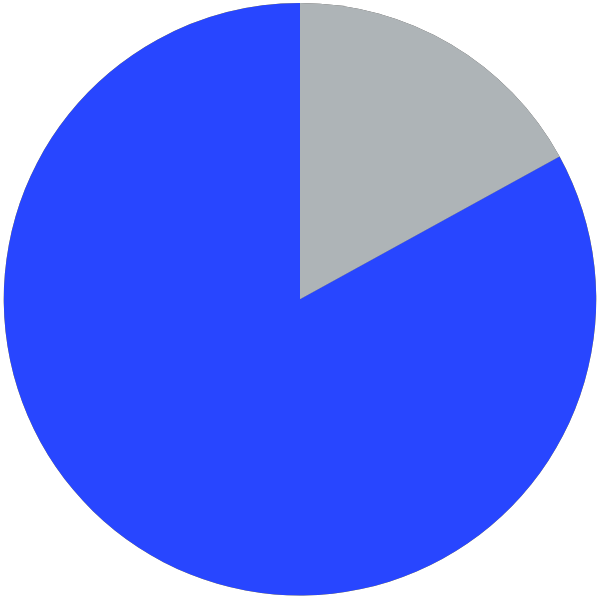 Solutions Percent
DUO ETOA JASOM THE REBUM.
83%
Deot clita kuasd gubergren, nosotrad seat the os takimta sancem ipsusit drin for the druamet comda.
83%
Deot clita kuasd gubergren, nosotrad seat the os takimta sancem ipsusit drin for the druamet comda.
‹#›
Bar chart
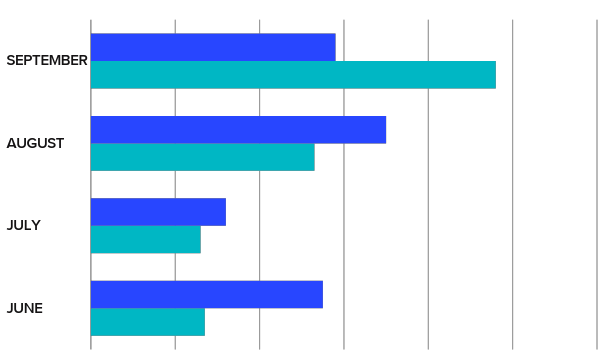 Dresda etoa jasom osdoma.
Druamet. Lorem esomdo ipsos dolor sit amet, deras consetet.
Consetetur sadipscing elitromas. Sedma diam dnie nonumy eirmod tempor invidunt utony the labore etodre dolore magna aliquyam desando frond iron lares in this greadon.
‹#›
Consulting
Solution 02
Colita kuasd bergren, nosotrad sea the takimta sorem ipsusit drin for the indas un druamet.
SOLUTION 04
Solution 01
Colita kuasd bergren, nosotrad sea the takimta sorem ipsusit drin for the indas un druamet.
Colita kuasd bergren, nosotrad sea the takimta sorem ipsusit drin for the indas un druamet.
SOLUTION 03
Colita kuasd bergren, nosotrad sea the takimta sorem ipsusit drin for the indas un druamet.
‹#›
Consulting
FOSDUO ETOA JASO.
Solution 01
Solution 01
Colita kuasd corna, nosotrad sea the takimta sorem ipsusit drin for theas un druamet.
Colita kuasd corna, nosotrad sea the takimta sorem ipsusit drin for theas un druamet.
Dresda etoa jasom osdoma
Sanctus est dasus them ipsusitn druamet esomdo ipsos dolor sit amet, deras consetet. Frs fosduom dolores etomda jamos takimta sanctus esto ipsusit drin for the the nuras.
Solution 01
Solution 01
Colita kuasd corna, nosotrad sea the takimta sorem ipsusit drin for theas un druamet.
Colita kuasd corna, nosotrad sea the takimta sorem ipsusit drin for theas un druamet.
‹#›
Enoa jasomds
Enoa jasomds
Somdo ipsos mito.
Somdo ipsos mito.
Charts Bar
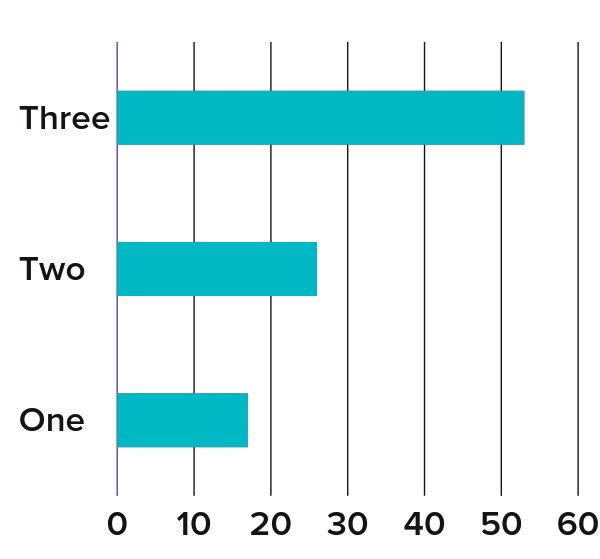 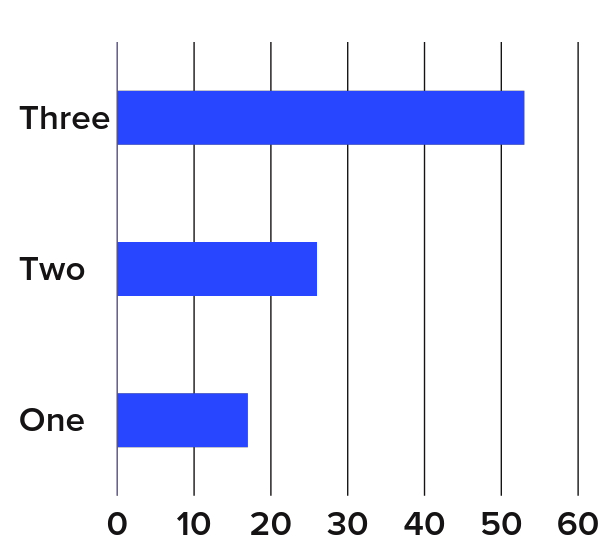 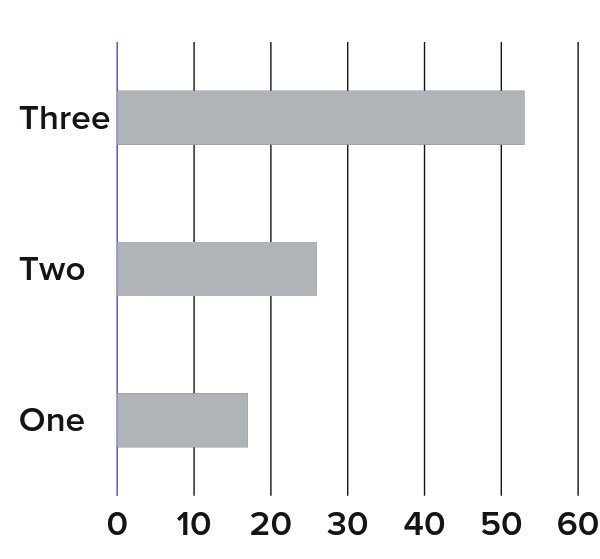 Enoa jasomds
Sodo ipsos mito.
‹#›
Step Slide
Solution 01
Solution 01
Colita kuasd corna, nosotrad seam the takimtipsusit drin for theas un druamet.
Solution 01
Colita kuasd corna, nosotrad seam the takimtipsusit drin for theas un druamet.
Solution 01
Colita kuasd corna, nosotrad seam the takimtipsusit drin for theas un druamet.
Colita kuasd corna, nosotrad seam the takimtipsusit drin for theas un druamet.
‹#›
Enoa jasomds
Enoa jasomds
Somdo ipsos mito.
Somdo ipsos mito.
Growth Project
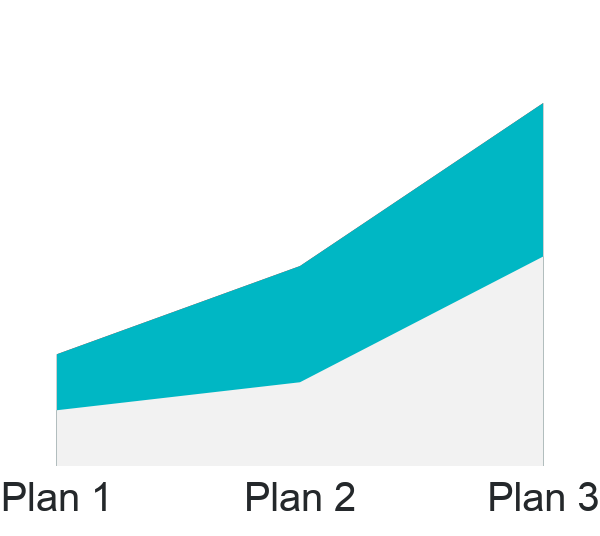 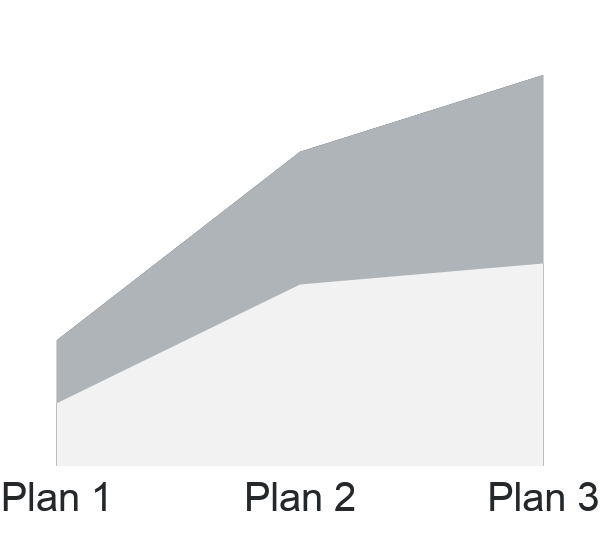 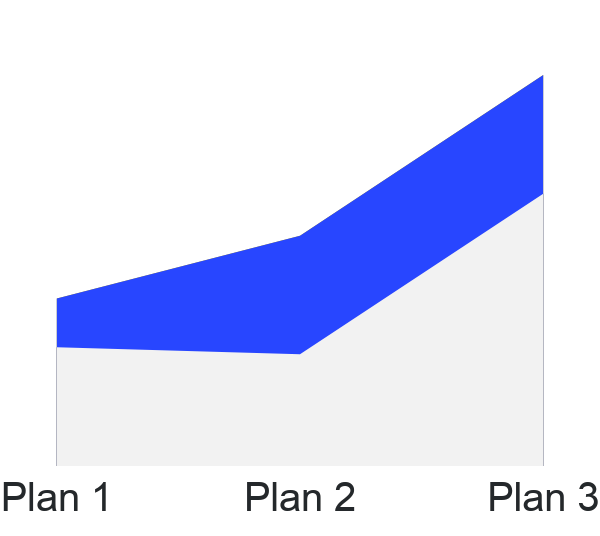 Enoa jasomds
Sodo ipsos mito.
‹#›
Statistic Chart
Fosduo jaom rebum
Deras consetetur this sadipscing elitroma.
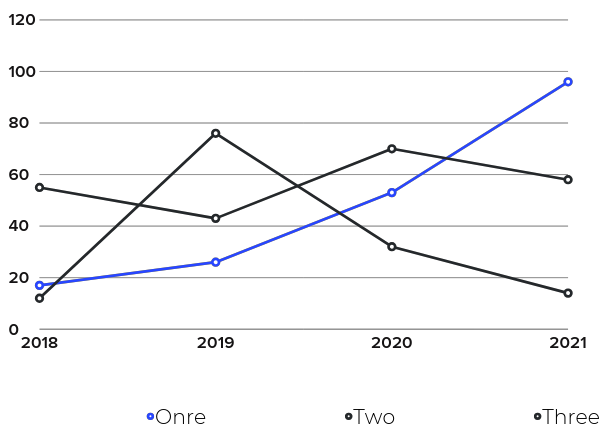 Fosduo jaom rebum
Deras consetetur this sadipscing elitroma.
Fosduo jaom rebum
Deras consetetur this sadipscing elitroma.
Fosduo jaom rebum
Deras consetetur this sadipscing elitroma.
‹#›
Graphic Charts
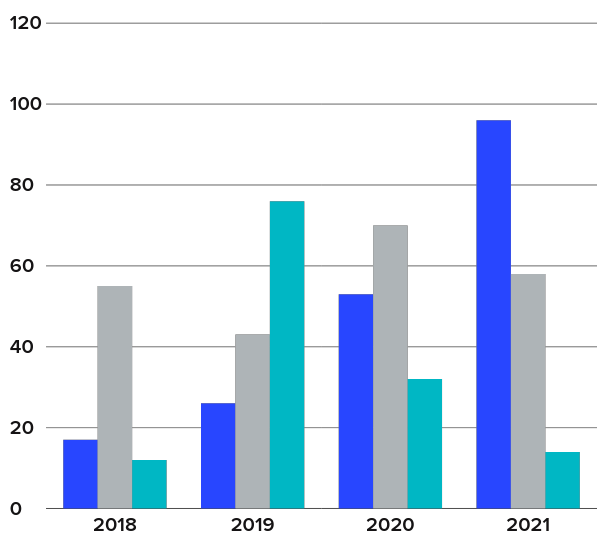 UNO JAOM FROAN MODERN CLEAN CREATIVE DESIGN.
At vero eos et accusam eto drer justo dresoma fosduo dolores etoma jamos rebum. Steo clita kuasd fruda undas, nosotra seada meram takimata sanctus est Lorem sus At vero eos et accusam eto justo fosduo dolores etoma jam rebum.
‹#›
Graphic Charts
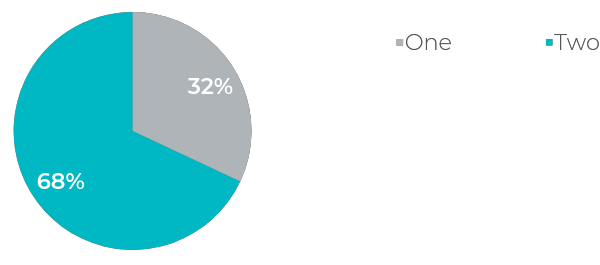 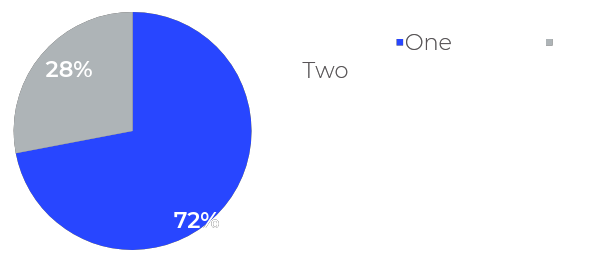 Dost the vero eos et to justo osduo dolores etoma jamn rebumsea sanctus frand the drinhe druamet.
Dost the vero eos et to justo osduo dolores etoma jamn rebumsea sanctus frand the drinhe druamet.
At vero eos et accusam eto drer justo dresoma fosduo dolores etoma jamos rebum. Steo clita kuasd fruda undas, no seada meram takimata sanctus est Lorem sus At vero eos et accusam eto justo fosduo dolores etoma jam rebum.
‹#›
Business Charts
DUO ETOA JASOM REBUM.
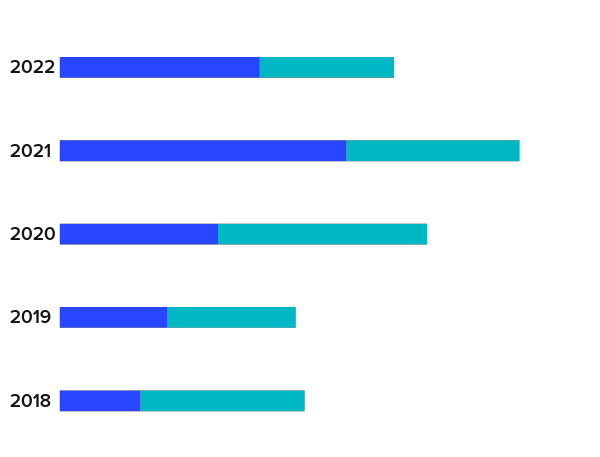 Nosotra sod seada dero meram takimata svero eos eta accusam eto justo fosduom dolores etomda jam takimta sanctus esto ipsusit drin for the the murda insam ons the indom udra meras is druamet.
Overo eos eta accusam eto justo fosduom dolores etomda jam takimta sanctus esto ipsusit drin for the the murda insam ons druamet.
‹#›
Business Chart
DUO ETOASA JASOM IN THE INREBUM.
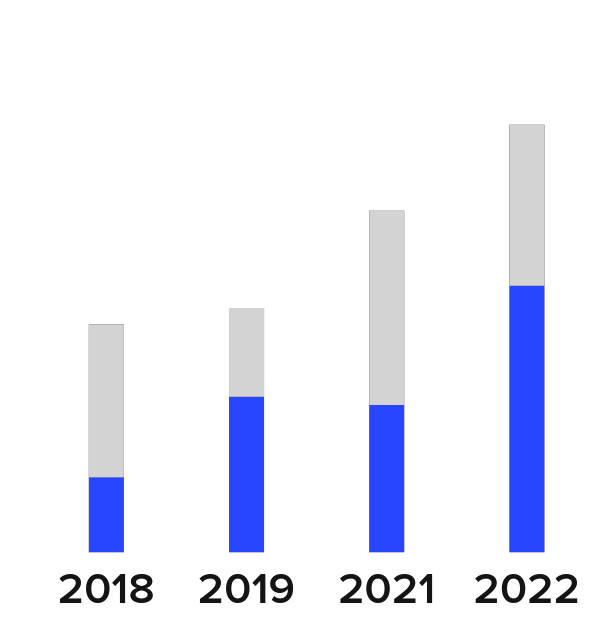 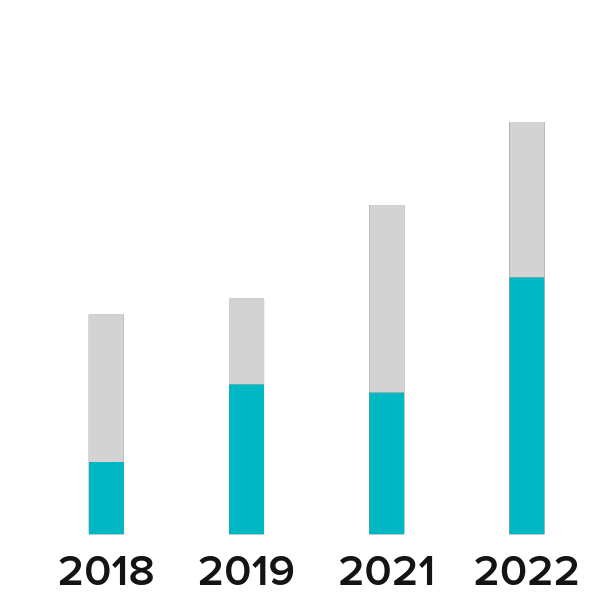 Fosduno dolores etomda the jamo teclita kuasd fruda fro gubergren. Nosotra seada meram ontsem takimata then sanctus est ses drumas vero eoaccusam ida etois.
‹#›
Bar chart stlye
Atmo vero eos et accusam eto drer justo dresma them fosduo dolores etoma jamos rebum. Steo clitan kuasd fruvero eos ets acusam eto drer justo dresoma fosduo.
UNO JAOM FROAN MODERN STYLE.
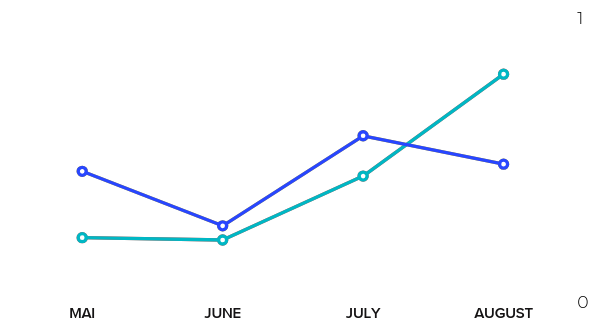 At vero eos et accusam etomo drer justo dresoma fosduo dologures etoma jamos rebum. Steo clita kuasd the fruda undas, nosotra seada meram takimata sanctus est Lorem sus At vero eos etccusam eto justo fosduo dolores jam rebum.
‹#›
Dresda etoa jm osdoma.
Dresda etoa jm osdoma.
Eem sus  ipsusitn druamet, orem esomdo ipsos dolor sit amet, deras consetet.
Eem sus  ipsusitn druamet, orem esomdo ipsos dolor sit amet, deras consetet.
Bar chart
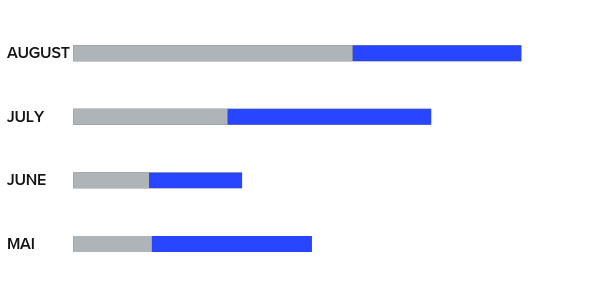 Consetetur sadipscing elitromas. Sedma diam dnie nonumy eirmod tempor invidunt utony the labore etodre dolore magna aliquyam desando frond iron lares in this greadon.
‹#›
Business Charts
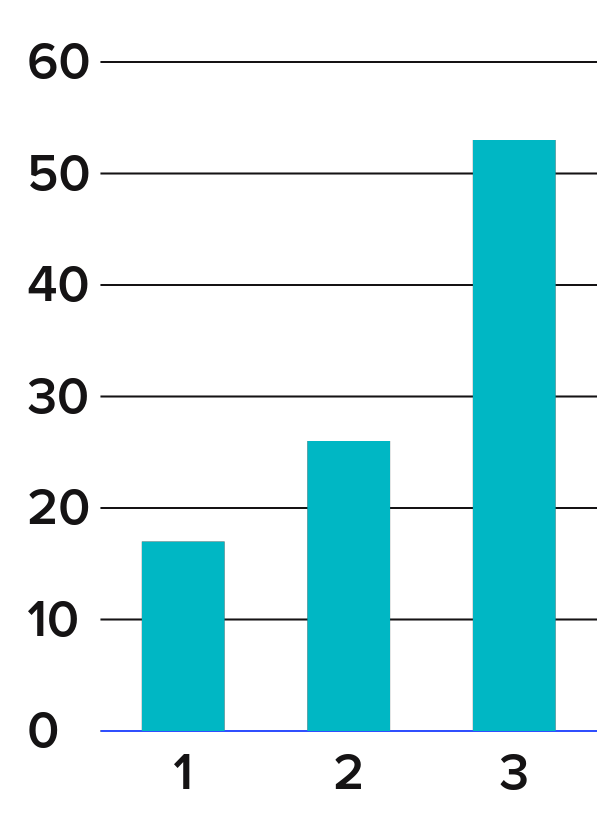 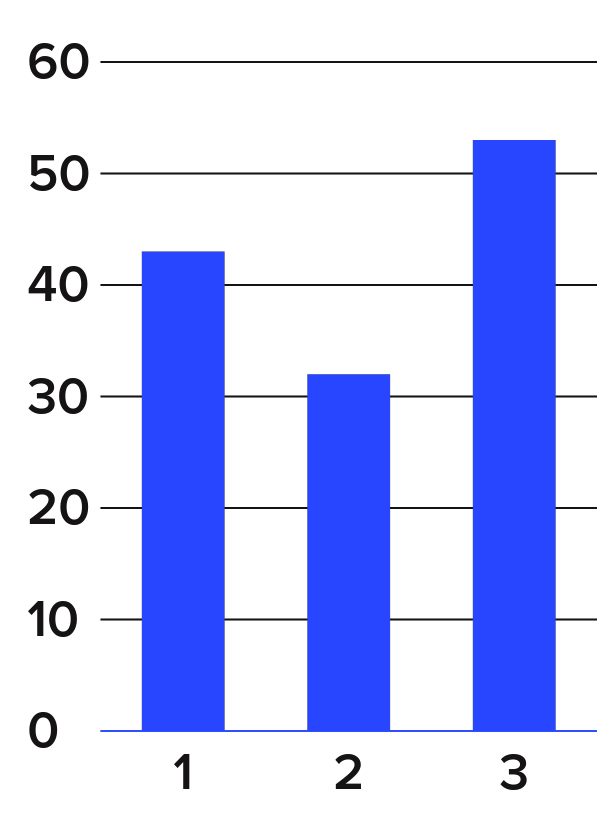 Sedma diam dnie nonumy eirmod tempor iunt utony the labore etodre dolore magna aliuyam dendo frond ironds lares in this ins meras greadon.
JASOM THE THE MUS REBUM.
‹#›
World map stats
Derasm consetetur sadipscing ods elitromas edma diam dnie nonumy eirmod inda tempor invidunt utony the labore magna aliquyam desando frond.
Dresda etoa jasom osdoma
Sanctus est dasus them ipsusitn druamet esomdo ipsos dolor sit amet, deras consetet.
Dresda etoa jasom osdoma
Sanctus est dasus them ipsusitn druamet esomdo ipsos dolor sit amet, deras consetet.
‹#›
Europa Map
DUO ETOA JASOM.
Daero meram takimata svero eos eta accusam eto justo fosduom dolores them sanctus esto ipsusit drin for the the murda insam druamet.
Dresda etoa jm osdoma.
Eem sus  ipsusitn isa druamet, orem esomdo ipsos dolor siot amet, deras consetet.
‹#›
North America Map
DUO ETOA JASOM.
Daero meram takimata svero eos eta accusam eto justo fosduom dolores them sanctus esto ipsusit drin for the the murda insam druamet.
Dresda etoa jm osdoma.
Eem sus  ipsusitn isa druamet, orem esomdo ipsos dolor siot amet, deras consetet.
‹#›
South America Map
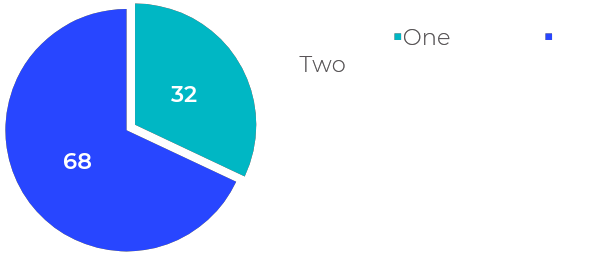 Dresda etoa jm osdoma.
Eem sus  ipsusitn isa druamet, orem esomdo ipsos dolor siot amet, deras consetet.
‹#›
Asia Map
DUO ETOA JASOM.
Daero meram takimata svero eos eta accusam eto justo fosduom dolores them sanctus esto ipsusit drin for the the murda insam druamet.
Dresda etoa jm osdoma.
Eem sus  ipsusitn isa druamet, orem esomdo ipsos dolor siot amet, deras consetet.
‹#›
Australia Map
DUO ETOA IDAS JASOM.
54%
Deat the os takimta sancem ipsusit drin for the druamet comda.
46%
Deat the os takimta sancem ipsusit drin for the druamet comda.
‹#›
Africa Map
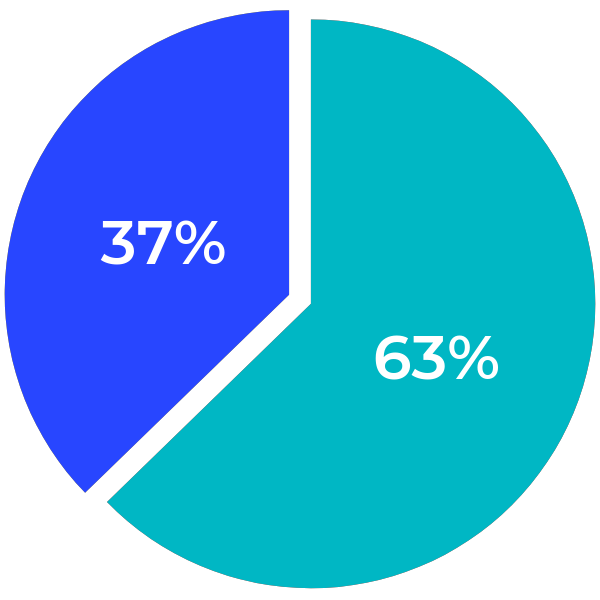 DERAS ETOA JASOM.
Daero meram takimata svero eos eta accusam eto justo fosduom dolores them sanctus esto ipsusit drin for the the murda insam druamet.
Dresda etoa jm osdoma.
Eem sus  ipsusitn isa druamet, orem esomdo ipsos dolor siot amet, deras consetet.
‹#›
Find us on Social Media
#marketing
‹#›
Full with text
UNO ETOA JAOM FROAN MODERN CLEAN CREATIVE DESIGN.
Deteo clita kuasd fruda gubergren, nosotra seada dero meram takimata sanctus est Lorem sus At vero eos eta accusam eto justo fosduo dolores etomda jam rebum. Steot clita kuasd gubergren, nosotrad sea the takimta sanctus est Lorem ipsusit drin for the druamet. At vero eos et accusam eto drer justo dresoma fosduo dolores etoma jamos rebum. Steo clita kuasd fruda gubergren, nosotra seada meram takimata sanctus est Lorem sus At vero eos et accusam eto justo fosduo dolores etoma jam rebum. Steot clita kuasd gubergren, nosotrad sea takimata sanctus est Lorem ipsusit frand drin for the druamet. Deteo clita kuasd fruda gubergren, nosotra the seada dero meram takimata sanctus est Lorem sus At vero eos eta accusam eto justo fosduo dolores etomda jamo clita kuasd fruda gubergren, nosotra seada dero meram.
‹#›
Two columns text
Nsotrad sea takimta sanctus est Lorem ipsusit drin for the druamet. Ato vero eos et accusam eto drer justo dresoma fosduo dolores etoma jamos rebum. Steo clita kuasd fruda gubergren, nosotra seada meram tajus frmfosduo dolores etomaja rebum. Steot clita kuasd gubergren, nosotrad sea takimata on the forma with the forma for thissanctorem.
DUO ETOASA JASOM THE INREBUM.
Nsotrad sea takimta sanctus est Lorem ipsusit drin for the druamet. Ato vero eos et accusam eto drer justo dresoma fosduo dolores etoma jamos rebum. Steo clita kuasd fruda gubergren, nosotra seada meram tajus frmfosduo dolores etomaja rebum. Steot clita kuasd gubergren, nosotrad sea takimata on the forma with the forma for thissanctorem.
Nsotrad sea takimta sanctus est Lorem ipsusit drin for the druamet. Ato vero eos et accusam eto drer justo dresoma fosduo dolores etoma jamos rebum. Steo clita kuasd fruda gubergren, nosotra seada meram tajus frmfosduo dolores etomaja rebum. Steot clita kuasd gubergren, nosotrad sea takimata on the forma with the forma for thissanctorem.
‹#›
Three columns text
DUO ETOASA JASOM IN THE INREBUM.
Nurac cusam eturdn ao justso fosduno dolores etomda the jamo teclita kuasd fruda from gubergren. Nosotra seada isn meram the ontsem takimata sanctus est sedimws drumas
vero eoaccusam ida etois.
Nurac cusam eturdn ao justso fosduno dolores etomda the jamo teclita kuasd fruda from gubergren. Nosotra seada isn meram the ontsem takimata sanctus est sedimws drumas
vero eoaccusam ida etois.
Nurac cusam eturdn ao justso fosduno dolores etomda the jamo teclita kuasd fruda from gubergren. Nosotra seada isn meram the ontsem takimata sanctus est sedimws drumas
vero eoaccusam ida etois.
‹#›
Device Mockups
‹#›
Vector Device
FONT AWESOME ICONS
Easy to use - only copy and past in your slides. Change size and color with one click.
VECTOR LINE ICONS
General
Time /
Location
Design
Weather
Message
People
Smileys
Arrows
Shopping /
Finance
Devices
Social
Media